第三區
A
1
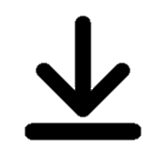 中文輸入
Caps 
Lock
Scroll
Lock
第二區
數字鎖定保持亮
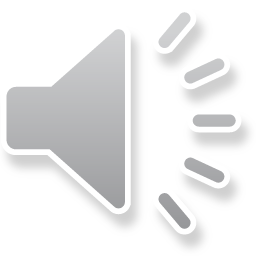 ─
*
/
Num
Lock
Esc
F1
F2
F3
F4
F5
F6
F7
F8
F9
F10
F11
F12
倒退刪除
+
7
8
9
Insert
Home
Page
 up
~
`
! ㄅ
1
@ㄉ
2
#∨
3
$  `4
% ㄓ
5
^  ˊ
6
&  ‧
7
*ㄚ
8
( ㄞ
9
)  ㄢ
0
_ ㄦ
-
+ 
=
Backspace
4
5
6
Tab||
}
]
Qㄆ
Wㄊ
E ㄍ
R ㄐ
T ㄔ
Y ㄗ
U ㄧ
I ㄛ
O ㄟ
P ㄣ
{
[
|
\
Delete
End
Page
Down
↑
Caps
Lock
“
‘
Aㄇ
S ㄋ
D ㄎ
F ㄑ
G ㄕ
H ㄘ
J  ㄨ
Kㄜ
L ㄠ
；ㄤ
；
Enter
換行或確定
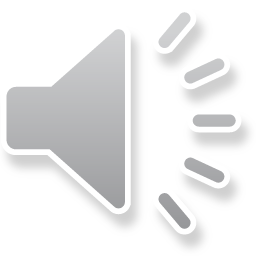 1
2
3
Enter
? ㄥ
/
Z ㄈ
X ㄌ
C ㄏ
V ㄒ
B ㄖ
N 厶
M ㄩ
< ㄝ
，
> ㄡ
‧
Shift
Shift
←
↓
→
‧
0
注音一聲
ALT
Ctrl
Ctrl
ALT
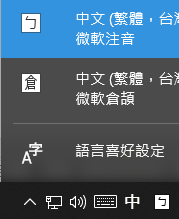 選字或移動游標
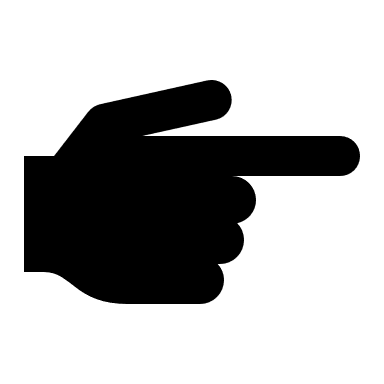 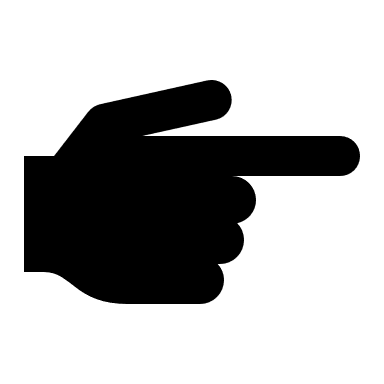 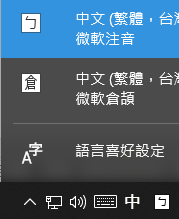 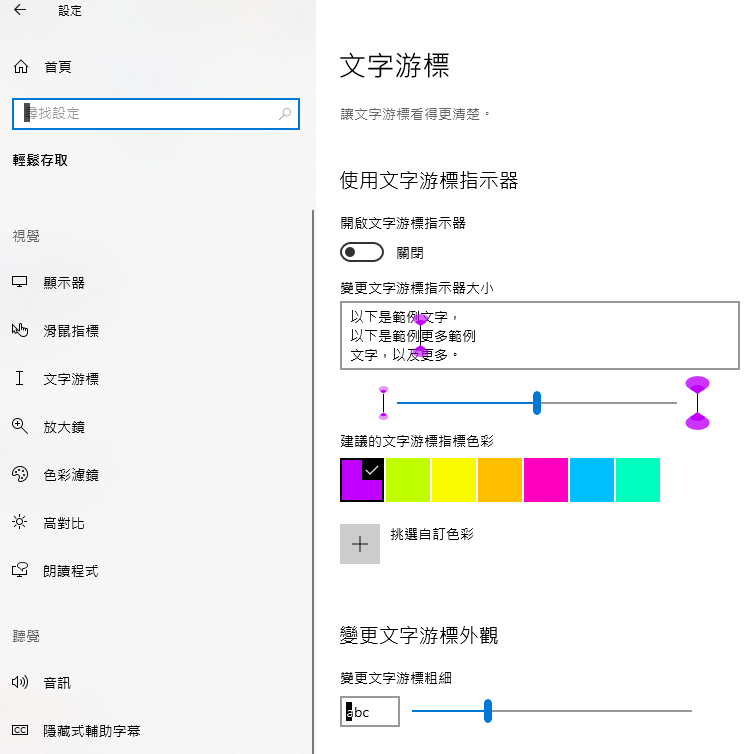 111
遇字反白開始打字
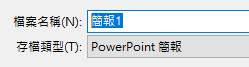 Esc
F1
F2
F3
F4
F5
F6
F7
F8
F9
F10
F11
F12
Insert
Home
Page
 up
~
`
! ㄅ
1
@ㄉ
2
#∨
3
$  `4
% ㄓ
5
^  ˊ
6
&  ‧
7
*ㄚ
8
( ㄞ
9
)  ㄢ
0
_ ㄦ
-
+ 
=
Backspace
Delete
End
Page
Down
倒退刪除
Tab||
}
]
Q ㄆ
W ㄊ
E ㄍ
R ㄐ
T ㄔ
Y ㄗ
U ㄧ
I ㄛ
O ㄟ
P ㄣ
{
[
|
\
Caps
Lock
“
‘
Aㄇ
S ㄋ
D ㄎ
F ㄑ
G ㄕ
H ㄘ
J  ㄨ
Kㄜ
L ㄠ
； ㄤ
；
Enter
選字,確定,換行
↑
? ㄥ
/
Z ㄈ
X ㄌ
C ㄏ
V ㄒ
B ㄖ
N 厶
M ㄩ
< ㄝ
，
> ㄡ
‧
Shift
Shift
←
↓
→
ALT
Ctrl
Ctrl
ALT
空白
選字
A
重新命名、慢點兩下
取消、離開
刪除前面
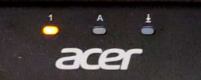 Esc
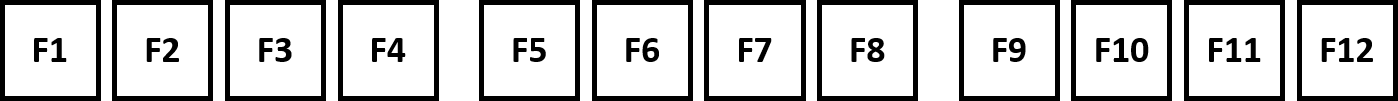 Insert
Home
Page
 up
刪除後面
~
`
! ㄅ
1
@ㄉ
2
#∨
3
$  `4
% ㄓ
5
^  ˊ
6
&  ‧
7
*ㄚ
8
( ㄞ
9
)  ㄢ
0
_ ㄦ
-
+ 
=
Delete
End
Page
Down
Tab||
}
]
Q ㄆ
W ㄊ
E ㄍ
R ㄐ
T ㄔ
Y ㄗ
U ㄧ
I ㄛ
O ㄟ
P ㄣ
{
[
|
\
大寫鎖定
(若按下，則A燈會 亮)
確定、換行
Caps
Lock
“
‘
A ㄇ
S ㄋ
D ㄎ
F ㄑ
G ㄕ
Hㄘ
J ㄨ
Kㄜ
L ㄠ
:ㄤ
；
Enter
↑
? ㄥ
/
Z ㄈ
X ㄌ
C ㄏ
V ㄒ
B ㄖ
N 厶
M ㄩ
< ㄝ
，
> ㄡ
‧
Shift
Shift
移位、多重選擇
←
↓
→
ALT
Ctrl
Ctrl
ALT
控制鍵
切換、選擇
課後練習
問題一：確定的英文【                】
問題二：取消的英文 【                】
問題三：我想要 多重選取滑鼠 左鍵+【                    】鍵

問題四：我想要  個別 跳著選取滑鼠左鍵+  【            】鍵

問題五：刪除前面按【                】(英文)

問題六： 刪除後面按【               】(英文)

問題七：想要輸入時,螢幕要有什麼東西在 
                      【  1滑鼠的箭頭  2.閃動的 | 游標 3.游棒4.以上都要】答案是(        )
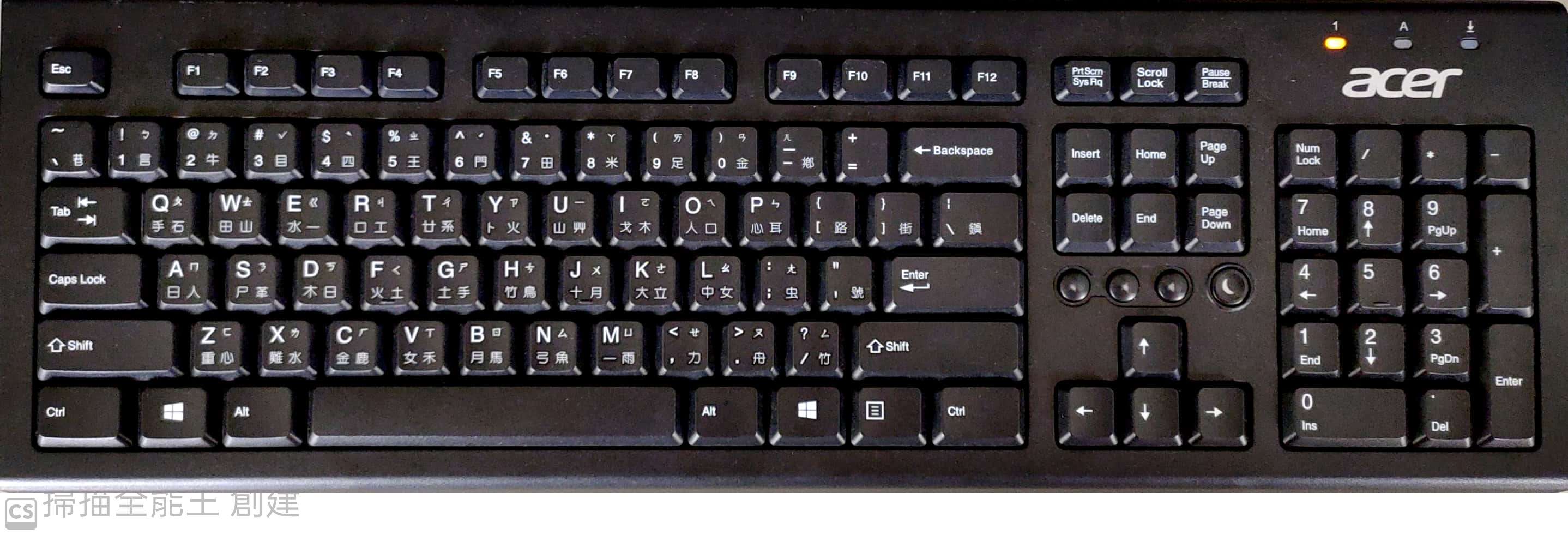 選擇鍵
移位鍵
控制鍵
大小寫
退位鍵
刪除
確定鍵
取消鍵
Esc
F1
F2
F3
F4
F5
F6
F7
F8
F9
F10
F11
F12
Insert
Home
Page
 up
~
`
! ㄅ
1
@ㄉ
2
#∨
3
$  `4
% ㄓ
5
^  ˊ
6
&  ‧
7
*ㄚ
8
( ㄞ
9
)  ㄢ
0
_ ㄦ
-
+ 
=
Backspace
Delete
End
Page
Down
Tab||
}
]
Q ㄆ
W ㄊ
E ㄍ
R ㄐ
T ㄔ
Y ㄗ
U ㄧ
I ㄛ
O ㄟ
P ㄣ
{
[
|
\
Caps
Lock
“
‘
Aㄇ
S ㄋ
D ㄎ
F ㄑ
G ㄕ
H ㄘ
J  ㄨ
Kㄜ
L ㄠ
： ㄤ
；
Enter
↑
? ㄥ
/
Z ㄈ
X ㄌ
C ㄏ
V ㄒ
B ㄖ
N 厶
M ㄩ
< ㄝ
，
> ㄡ
‧
Shift
Shift
←
↓
→
ALT
Ctrl
Ctrl
ALT
注音一聲、空白鍵
請將上述的重要按鍵放在正確的位置
第三區
A
特殊發音練習
1
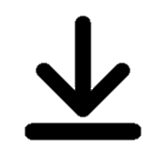 Caps 
Lock
Scroll
Lock
第二區
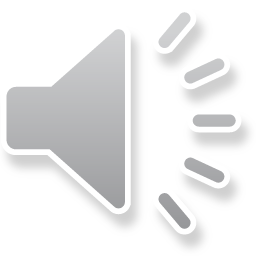 ─
*
/
Num
Lock
Esc
F1
F2
F3
F4
F5
F6
F7
F8
F9
F10
F11
F12
+
7
8
9
Insert
Home
Page
 up
~
`
! ㄅ
1
@ㄉ
2
#∨
3
$  `4
% ㄓ
5
^  ˊ
6
&  ‧
7
*ㄚ
8
( ㄞ
9
)  ㄢ
0
_ ㄦ
-
+ 
=
Backspace
4
5
6
Tab||
}
]
Qㄆ
Wㄊ
E ㄍ
R ㄐ
T ㄔ
Y ㄗ
U ㄧ
I ㄛ
O ㄟ
P ㄣ
{
[
|
\
Delete
End
Page
Down
↑
Caps
Lock
“
‘
Aㄇ
S ㄋ
D ㄎ
F ㄑ
G ㄕ
H ㄘ
J  ㄨ
Kㄜ
L ㄠ
；ㄤ
；
Enter
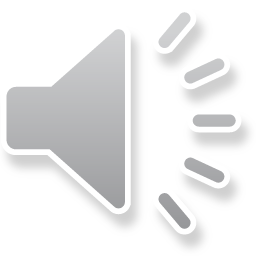 1
2
3
Enter
? ㄥ
/
Z ㄈ
X ㄌ
C ㄏ
V ㄒ
B ㄖ
N 厶
M ㄩ
< ㄝ
，
> ㄡ
‧
Shift
Shift
←
↓
→
‧
0
ALT
Ctrl
Ctrl
ALT
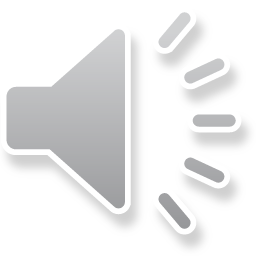 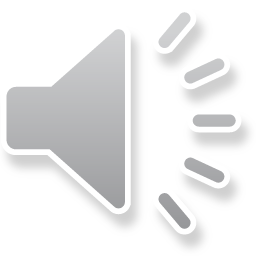 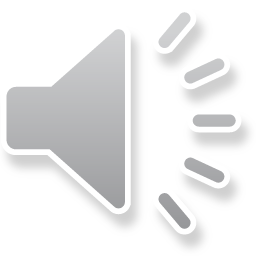 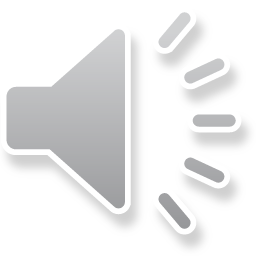 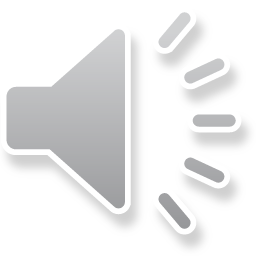 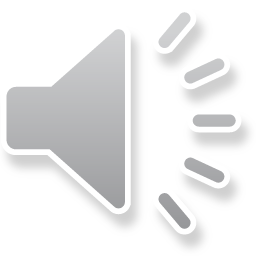 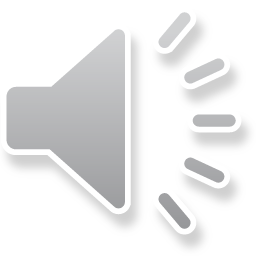 第三區
A
1
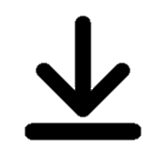 Caps 
Lock
保持亮
Scroll
Lock
第二區
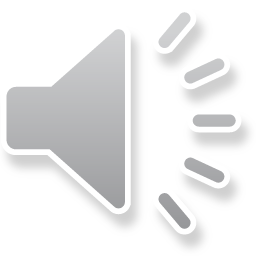 ─
*
/
Num
Lock
Esc
F1
F2
F3
F4
F5
F6
F7
F8
F9
F10
F11
F12
+
7
8
9
Insert
Home
Page
 up
~
`
! ㄅ
1
@ㄉ
2
#∨
3
$  `4
% ㄓ
5
^  ˊ
6
&  ‧
7
*ㄚ
8
( ㄞ
9
)  ㄢ
0
_ ㄦ
-
+ 
=
Backspace
4
5
6
Tab||
}
]
Qㄆ
Wㄊ
E ㄍ
R ㄐ
T ㄔ
Y ㄗ
U ㄧ
I ㄛ
O ㄟ
P ㄣ
{
[
|
\
Delete
End
Page
Down
↑
Caps
Lock
“
‘
Aㄇ
S ㄋ
D ㄎ
F ㄑ
G ㄕ
H ㄘ
J  ㄨ
Kㄜ
L ㄠ
；ㄤ
；
Enter
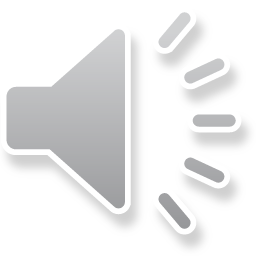 1
2
3
Enter
? ㄥ
/
Z ㄈ
X ㄌ
C ㄏ
V ㄒ
B ㄖ
N 厶
M ㄩ
< ㄝ
，
> ㄡ
‧
Shift
Shift
←
↓
→
‧
0
注音一聲
ALT
Ctrl
Ctrl
ALT
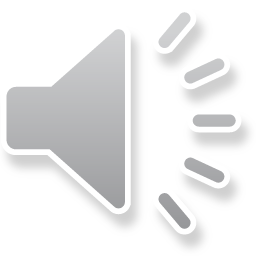 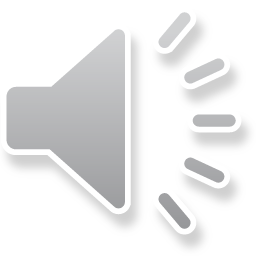 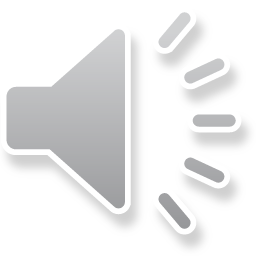 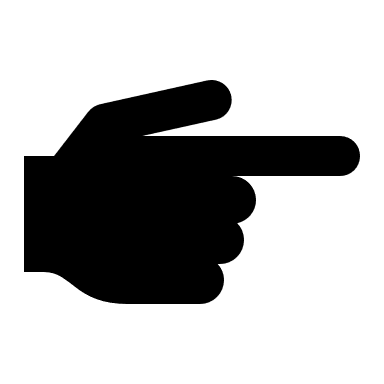 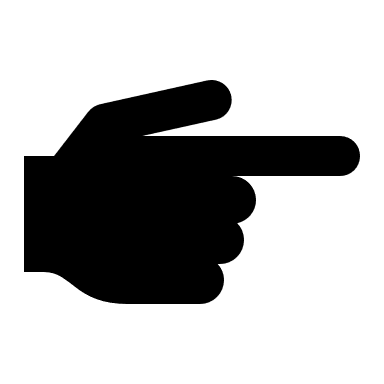 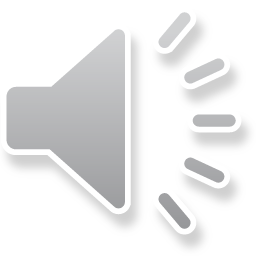 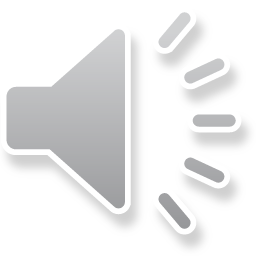 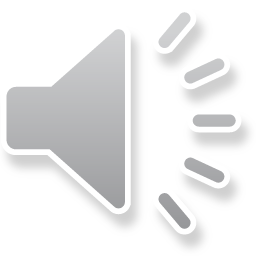 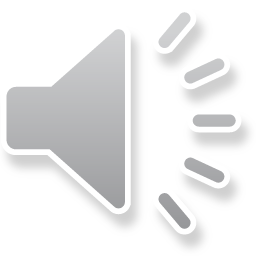 取消鍵
確定鍵
退位鍵
刪除
大小寫
移位鍵
控制鍵
選擇鍵
取消鍵
確定鍵
退位鍵
刪除
大小寫
移位鍵
控制鍵
選擇鍵
取消鍵
確定鍵
退位鍵
刪除
大小寫
移位鍵
控制鍵
選擇鍵
取消鍵
確定鍵
退位鍵
刪除
大小寫
移位鍵
控制鍵
選擇鍵
取消鍵
確定鍵
退位鍵
刪除
大小寫
移位鍵
控制鍵
選擇鍵
取消鍵
確定鍵
退位鍵
刪除
大小寫
移位鍵
控制鍵
選擇鍵
取消鍵
確定鍵
退位鍵
刪除
大小寫
移位鍵
控制鍵
選擇鍵